Polling vs. Interrupts
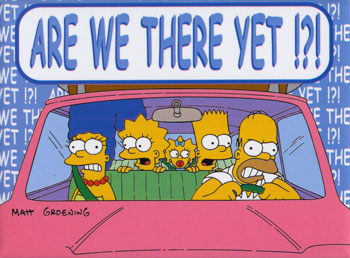 SE-3910  - Dr. Josiah Yoder
Slide style: Dr. Hornick
Much Material: Dr. Schilling
1
[Speaker Notes: Interrupts: “Cut it out! I’ll tell you when we’re there!”]
SE3910Week 2, Class 1
Today 
Real-Time Systems
Week 3 Lab
Quiz 2
More circuits? 
Real-time systems
Latency
…?
Lab 3 – Measuring Latency
Complete prelab before lab – GB downloads, etc.
SE-2811
Slide design: Dr. Mark L. Hornick
Content: Dr. Hornick
Errors: Dr. Yoder
[Speaker Notes: 17q3: 1-4,8-15


Full agenda:
Return Exam
Questions about lab due tomorrow in class?
Threads: Locking on null object
Threads: invokeLater
Threads: The squares example
Decorator Class Diagram
More on Java IO
Class diagrams
Design Principles 
in the patterns we’ve seen so far	
Compare with alternatives
Decorator vs. array approach suggested in class
Non-decorator array – decorator can be added on without modifying the original hierarchy
Decorator has “before-after” and possibly other combinatorial control that would be hard-coded in array
[Show “screenshot” of discussion from class? Or just re-type?]
Strategy vs. Decorator class diagrams side-by-side
Structural difference (inheritance optional in Strategy pattern?)
Decorator vs. “Strategy” array


Perhaps next:
	Coding Starbuzz coffee (?)
	Add real patterns
		ArrayList – null-checking
Java I/O: Students do coding examples

		http://stackoverflow.com/questions/9358821/should-i-extend-arraylist-to-add-attributes-that-isnt-null]
What would you most like to do?
Please take this survey: (You only need to pick 5)
http://pollmill.com/f/what-would-you-most-like-to-do-m6e93hx.fullpage
 – OR –
http://bit.ly/1F9RxRo
And then….
http://pollmill.com/private/forms/what-would-you-most-like-to-do-m6e93hx/answers
SE-2811
Dr.Yoder
3
Real-time and Embedded
Real-Time
responding as rapidly as required by the user or the process being controlled.
      		- Random House Dictionary (Abbrev.)
Embedded System
A combination of hardware & software to perform a specific function
		-Dr. Schilling’s slides
Often real-time
SE-1021
Dr. Josiah Yoder
Slide style: Dr. Hornick
4
[Speaker Notes: Real-Time System Examples:

Temperature control of a chemical reactor
Space mission control system
Nuclear power generator system
Many safety-critical systems
Click-drag in a GUI
Hospital reports delivered within minutes


Examples of Systems Containing Embedded Systems

Appliances: microwaves, VCRs, dishwashers, refrigerators, furnaces, clocks
Medical devices: hearing aids, pacemakers, …
Car systems: antilock brakes, engine timing and monitoring, seat/mirror positioner, air handling, lighting/environment
Mobile phones, PDA’s, Music players, remote controls

Diagram one of these devices, label the Real-time system and the Embedded Real-time system]
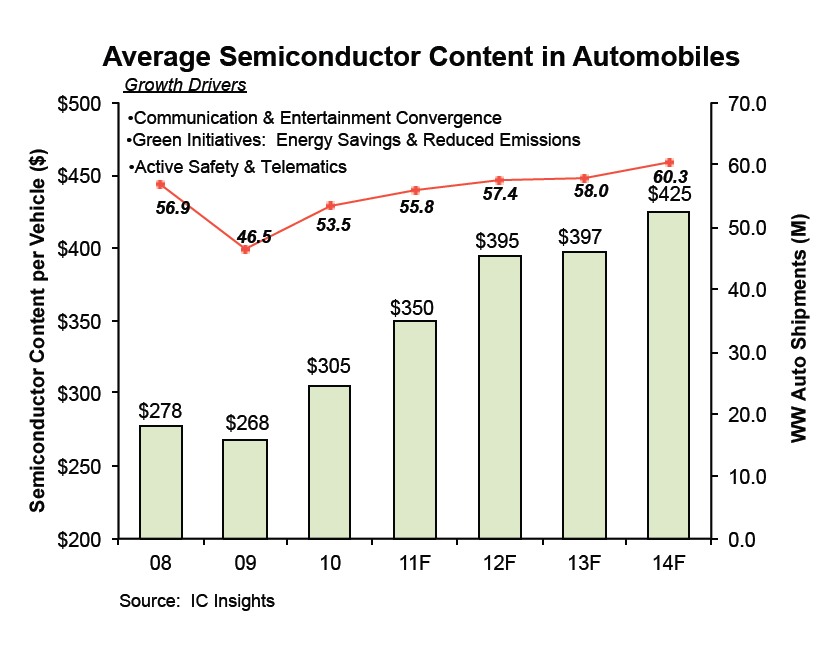 SE-1021
Dr. Josiah Yoder
Slide style: Dr. Hornick
Slide copied from Dr. Schilling’s Slides
5
What is a system?
System
	A mapping from a set of inputs to outputs
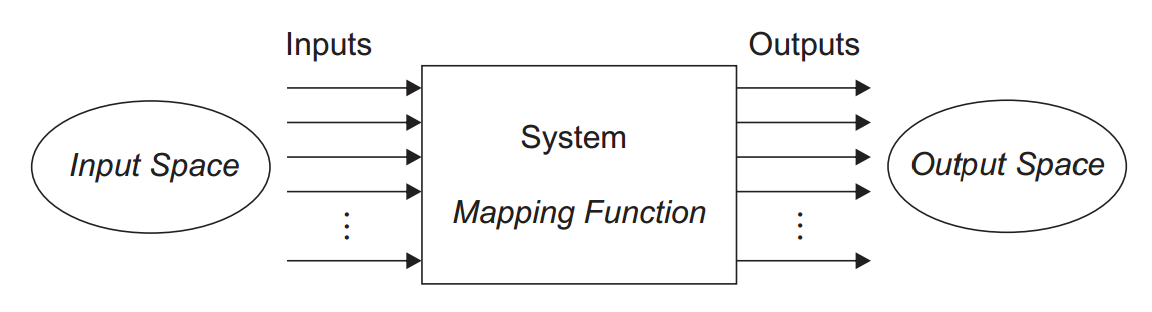 SE-3910  - Dr. Josiah Yoder
Slide style: Dr. Hornick
Much Material: Dr. Schilling
6
Example: Weather Monitor
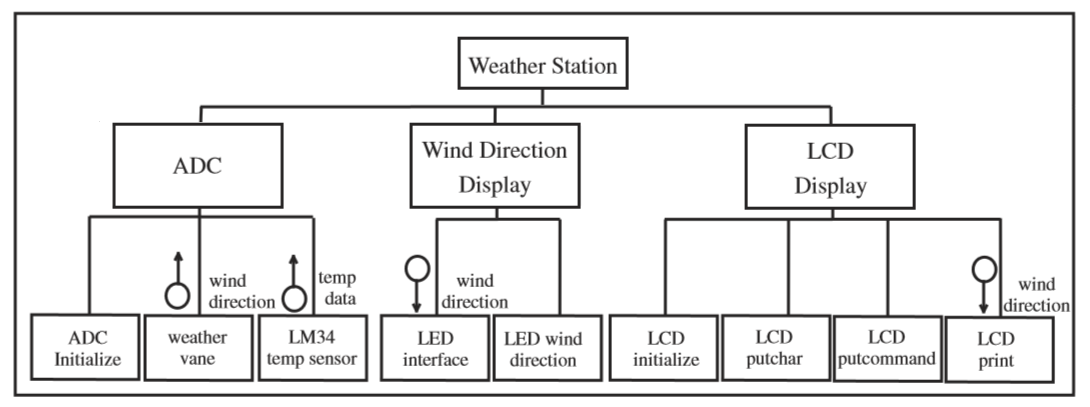 SE-3910  - Dr. Josiah Yoder
Slide style: Dr. Hornick
Much Material: Dr. Schilling
7
[Speaker Notes: See summary Slide 1

Aka FBDs – Functional Block Diagrams

FIGURES 1-3

Draw on board:

LED sub-system

Inputs:
Wind direction (as 5v power supply to each LED)

Outputs:
Light in a pattern indicating the wind direction

ADC
Analog-to-Digital Converter

Inputs:
Wind direction from weather vane as voltage read (0- 5v)
off of a potentiometer (more on this)

Outputs:
Wind direction from weather vane as serial 5 volt stream.

(Figure)

NOT as USB serial stream


EXAMPLE

Microprocessor Scheduler Module

Input:
Tasks to be scheduled
(Data written to memory locations in the processor, Interrupts)

Output:
Sequenced scheduled tasks]
Response Time & Latency
Response Time
The time between input events and all possible output events
Release Time
When a process is ready to start
SE-3910  - Dr. Josiah Yoder
Slide style: Dr. Hornick
Much Material: Dr. Schilling
8
Response Time & Latency
Latency - a time delay between stimulus and response, or between cause and effect (Wiki)
Memory Latency – Delay between write & read (Wiki)
Interrupt Latency – Delay between stimulus and starting handler
Audio Latency – Delay from audio in to audio out of a system (=response time)
Network Latency – Delay from send to receive [or …]
Conclusion: Latency = response time, possibly for a sub-system
SE-2811
Dr.Yoder
9
Real-Time SystemTerminology
Soft
No system failure on failure to meet response time requirement (deadline)
Firm
System failure on failure to meet multiple deadlines
Hard
System failure on failure to meet a single deadline
SE-3910  - Dr. Josiah Yoder
Slide style: Dr. Hornick
Much Material: Dr. Schilling
10
[Speaker Notes: This is a real-time systems definition]
Exercise
On your own: Write which kind of real-time system is being used
With your partner, discuss & fill in the explanations
11
Five Misconceptions (paraphrased from Laplante and Ovaske)
Real-time systems are fast
All you need is 
a real-time OS
a rate-monotonic scheduler
lots of scheduling theory
We’ve figured out how to make real-time systems
SE-3910  - Dr. Josiah Yoder
Slide style: Dr. Hornick
Much Material: Dr. Schilling
12
[Speaker Notes: Draw graph illustrating Rate-monotonic
See hand notes]
Microcontroller vs. Microprocessor
Microprocessor
a single chip holding a single (large) CPU 
what most PC’s have
Microcontroller
A single chip holding a CPU, memory, peripherals
What’s on the Beaglebone Black
SE-2811
Dr.Yoder
13
System on a Chip vs.MicroController
Microntroller – see previous
System on a Chip 
broader
will include microcontroller
may include more, for example
analog components
CE1901/CE1911 students use a SoC consisting of a microprocessor and an FPGA
SE-2811
Dr.Yoder
14
[Speaker Notes: a bit of a buzzword – every manufacturer has their own meaning]
The AM 335x (The Beaglebone’s CPU chip)
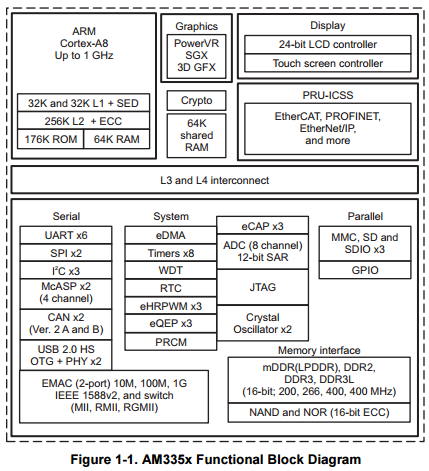 http://www.ti.com/lit/ds/symlink/am3358.pdf
SE-2811
Dr.Yoder
15
[Speaker Notes: http://www.ti.com/lit/ds/symlink/am3358.pdf]
An i5 (Intel chip in laptop)
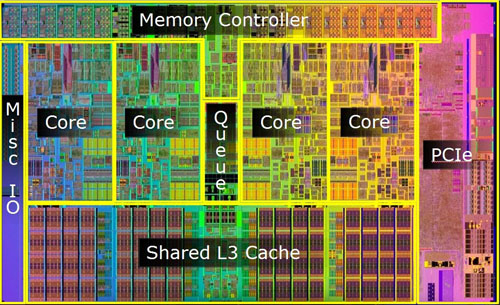 http://aphnetworks.com/reviews/intel_core_i5_750/2
SE-2811
Dr.Yoder
16
[Speaker Notes: What’s the difference? i5 really NEEDS external memory to work, the AM335x’s could, in theory operate without external memory

(And my first attempts to find something like the above found the “chipset” instead.)

This page:
http://www.bjorn3d.com/2010/01/intel-i5-661-3-33ghz-dual-core-cpu/
says that the i7 chip includes graphics (i.e. GPU). Wow!]
Timing Terminology
Event
A jump in the program counter
Synchronous
Predictable.  Scheduled. In sync with other events
Asynchronous
Unpredictable. Unscheduled. External requests
Aperiodic – No fixed period, asynchronous
Sporadic – Extremely infrequent and aperiodic
Punctual – Neither early nor late
SE-3910  - Dr. Josiah Yoder
Slide style: Dr. Hornick
Much Material: Dr. Schilling
17
[Speaker Notes: Draw pictures of time sequence for synchronous and asynchronous events.

Do Comparison table]
What is an event?
for example, in SE 1021
SE-2811
Dr.Yoder
18
I/O hardware
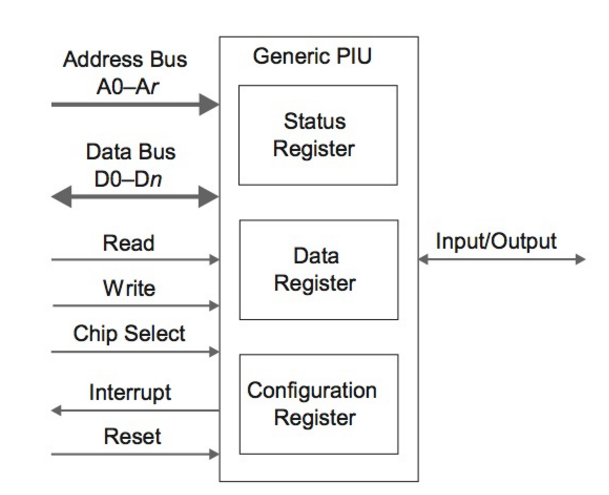 External pin
Inside the device
Laplante and Ovaske 4E, p. 52
SE-2811
Dr.Yoder
19
[Speaker Notes: Custom text, p. 57
Laplante and Ovaske 4E, p. 52

Polling hardware is easy
Interrupts require some additional hardware

PIU – peripheral Interface Unit]
Interrupt Definitions
Interrupt
An event in hardware that triggers the processor to jump from its current program counter to a specific point in the code.
Interrupt Service Routine (ISR)
The function that is called or the particular assembly code that is executed when the interrupt happens is called the Interrupt Service Routine (ISR). 
Interrupt flag (IFG)
this is the bit that is set that triggers the interrupt, leaving the interrupt resets this flag to the normal state. 
Interrupt Enable
Control bit that tells the processor that a particular interrupt should or should not be ignored. 
Interrupt Vector Table
A table in memory which maps ISRs to interrupts.
20
ISR Handling (1)
[Discussed at high level – Interrupt like any other event, only triggered by hardware]
SE-3910  - Dr. Josiah Yoder
Slide style: Dr. Hornick
Much Material: Dr. Schilling
21
ISR Handling (2)
Fig 2.14 p. 54 Laplante and Ovaske 4E
PIU – Peripheral interface unit
22
[Speaker Notes: Fig 2.14 p. 54 Laplante and Ovaske 4E
PIU – Peripheral interface unit

Acknowledgement not described in text, that I can see
Important point: Interrupt Vector is sent to CPU telling it which interrupt occurred.]